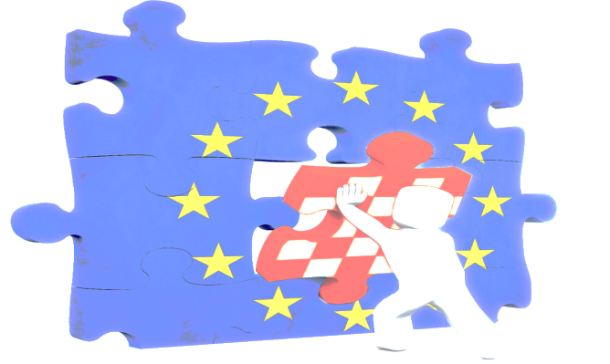 XXI. Nacionalno savjetovanje
o gospodarstvu i poduzetništvu


Iskustva iz pripreme projekta
Šibenik, 04. svibanj 2017.
Mr.sc. Zvonimir Savić
Sektor za financijske institucije, poslovne informacije i ekonomske analize
Direktor
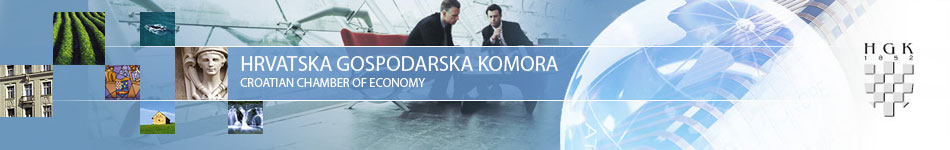 Sadržaj prezentacije
Uvod: HGK i EU natječaji
Izazovi u pripremi projekata
Praktični savjeti
HGK kao partner
Uvod: HGK i EU natječaji
265 projektnih prijedloga u 2015. od 165 prijavitelja ukupne vrijednosti 1 milijardu EUR-a
Prezentacije EU natječaja: 
Povećanje gospodarske aktivnosti i konkurentnosti MSP-a
Primjena informacijske i komunikacijske tehnologije za poboljšanje poslovnih procesa
Kompetentnost i razvoj MSP
Podrška razvoju MSP-a u turizmu povećanjem kvalitete i dodatne ponude hotela
Izgradnja proizvodnih kapaciteta i ulaganje u opremu
4 natječaja za vaučere - podijeljeno 750.000 HRK
Izazovi u pripremi projekta
Najbolju prolaznost imaju već pripremljeni projekti
Sama priprema zbog natječaja može dovesti do problema u prijavi, a i kasnije u provedbi
Izrada natječajne dokumentacije je dugotrajan proces
Preporučljivo je uzeti nekog iskusnijeg u pisanju projekata
Tvrtke se fokusiraju na svoje svakodnevne aktivnosti
Potrebni su točni iznosi i realno vremensko razdoblje ili što točnije procjene
Svaki projekt je specifičan
Nije svaki natječaj otvoren za sve
Pratiti e-savjetovanja
Na vrijeme proučiti sve kriterije te pratiti objavljivanje pitanja i odgovora
Kako će netko izvan tvrtke znati Vaše planove?
Pratite vanjskog suradnika kao svoje zaposlene!
Praktični savjeti
Na vrijeme planirati
Upute za prijavitelje – prihvatljivi prijavitelji, troškovi, aktivnosti
Kontrolirati projekt od početka pripreme do kraja provedbe (pa i duže)
Konzultirati se s „iskusnijima”
Konzultirati se s institucijama
HGK kao partner
Pomoć poduzetnicima u pripremi natječajne dokumentacije
Pomoć u odabiru savjetnika
Odrađene stotine slučajeva
Izravna komunikacija s EK
Iskustvo djelatnika u procjeni
Prezentacije EU natječaja po Županijskim komorama
Publikacije
HGK kao partner
Pomoć poduzetnicima u pripremi natječajne dokumentacije
Pomoć u odabiru savjetnika
EU definicija MSP
Zajednica poslovnih savjetnika
Odrađene stotine slučajeva
Izravna komunikacija s EK
Iskustvo djelatnika u procjeni
Promocija
Prezentacije EU natječaja po Županijskim komorama
Publikacije
[Speaker Notes: Objavili smo 4 natječaja za vaučere (EFRD, 2xEAFRD, EFPR). Sektor za međunarodne poslove i EU u 2016. provodio je aktivnosti dodjeljivanja vaučera za sufinanciranje izrade natječajne dokumentacije za prijavu projekata na EU natječaje. Maksimalan iznos po dodijeljenom vaučeru iznosio je 10.000 HRK. 
Sektor za međunarodne poslove i EU kontinuirano provodi edukacije poduzetnika o EU natječajima i mogućnostima sufinanciranja poduzetničkih projekata sredstvima EU. U 2016. odradili smo nekoliko ciklusa prezentacija EU natječaja poput Kompetentnost i razvoj MSP ili E-impuls 2016. Održano je 30-ak specijaliziranih radionica na cijelom području Republike Hrvatske uz veliki broj informativnih radionica tijekom godine. Na specijaliziranim radionicama više od 400 potencijalnih prijavitelja. 
HGK kontinuirano izrađuje i publikacije i brošure vezane uz informiranje poduzetnika o mogućnostima koje nude fondovi EU. 
Također, HGK nudi pomoć u procjeni veličine poduzeća sukladno EU definiciji mikro malih i srednjih poduzeća prema Uredbi EK 651/2014. Ovdje se možemo pohvaliti i činjenicom da nas i „koriste“ državne institucije kada im se poduzetnici obrate s ovakvim upitom. Čak nas je u nekim slučajevima kontaktirala i sama EK kada je upit došao iz Hrvatske. 
Kontinuirano pratimo i informiramo poduzetnike o EU natječajima kroz naše elektroničke i tiskane medije.]
HGK kao partner
EU definicija MSP
Zajednica poslovnih savjetnika
Promocija
Usluge HGK za članice
Nekoliko naših publikacija
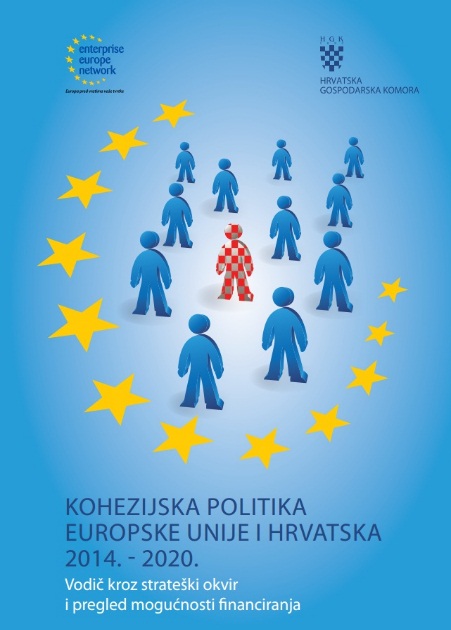 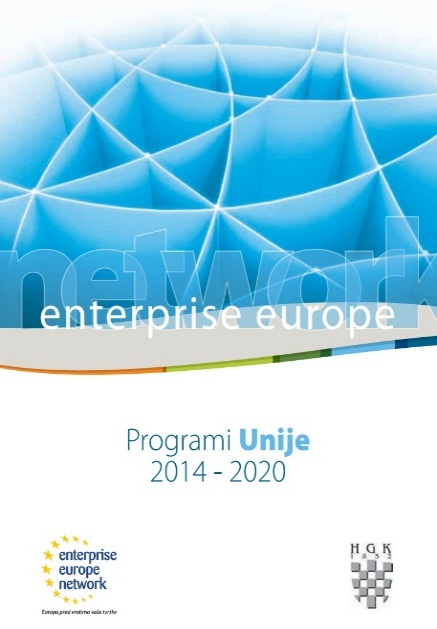 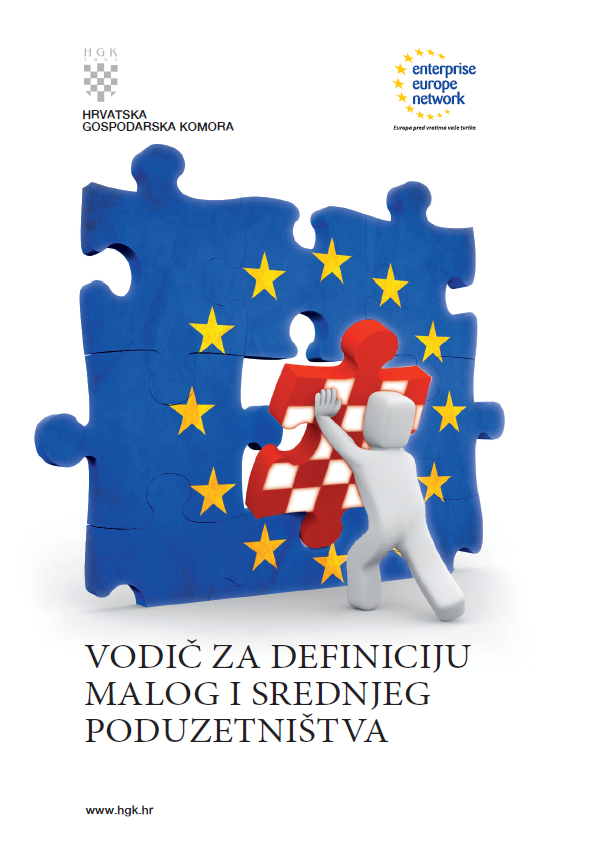 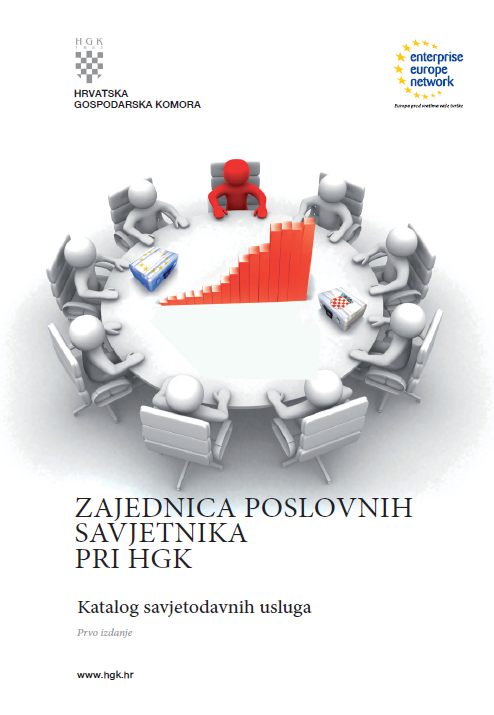 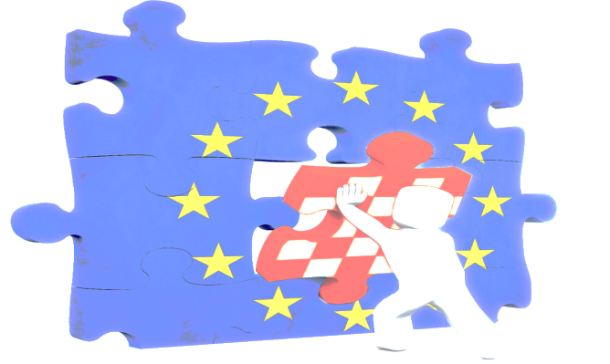 Hvala Vam na pažnji!
Mr.sc. Zvonimir Savić

Hrvatska gospodarska komora
Sektor za financijske institucije, poslovne informacije i ekonomske analize
 zsavic@hgk.hr